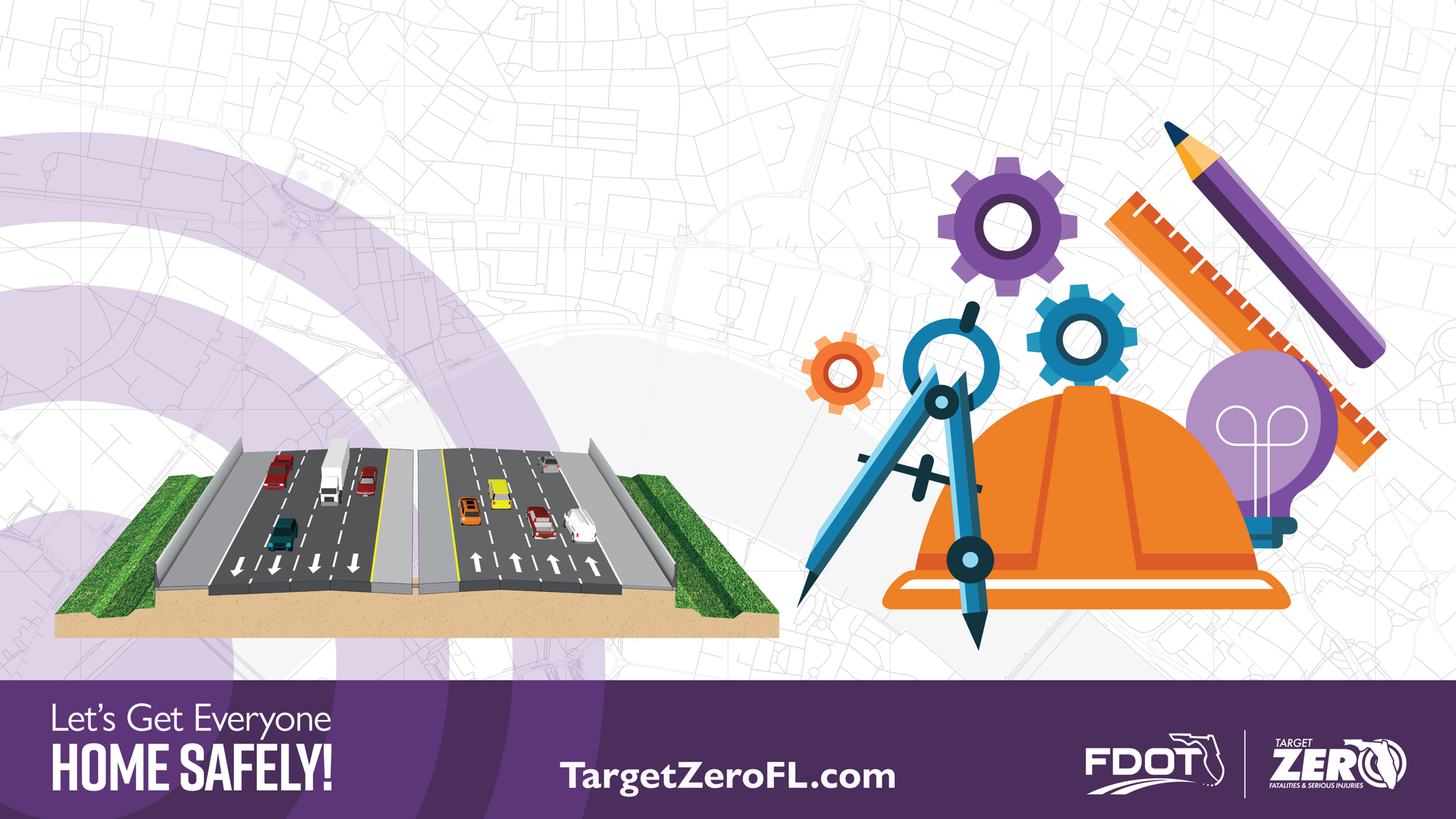 NATIONAL ENGINEERS WEEK
February 16, 2025 – February 22, 2025
Paving the Way to Target Zero
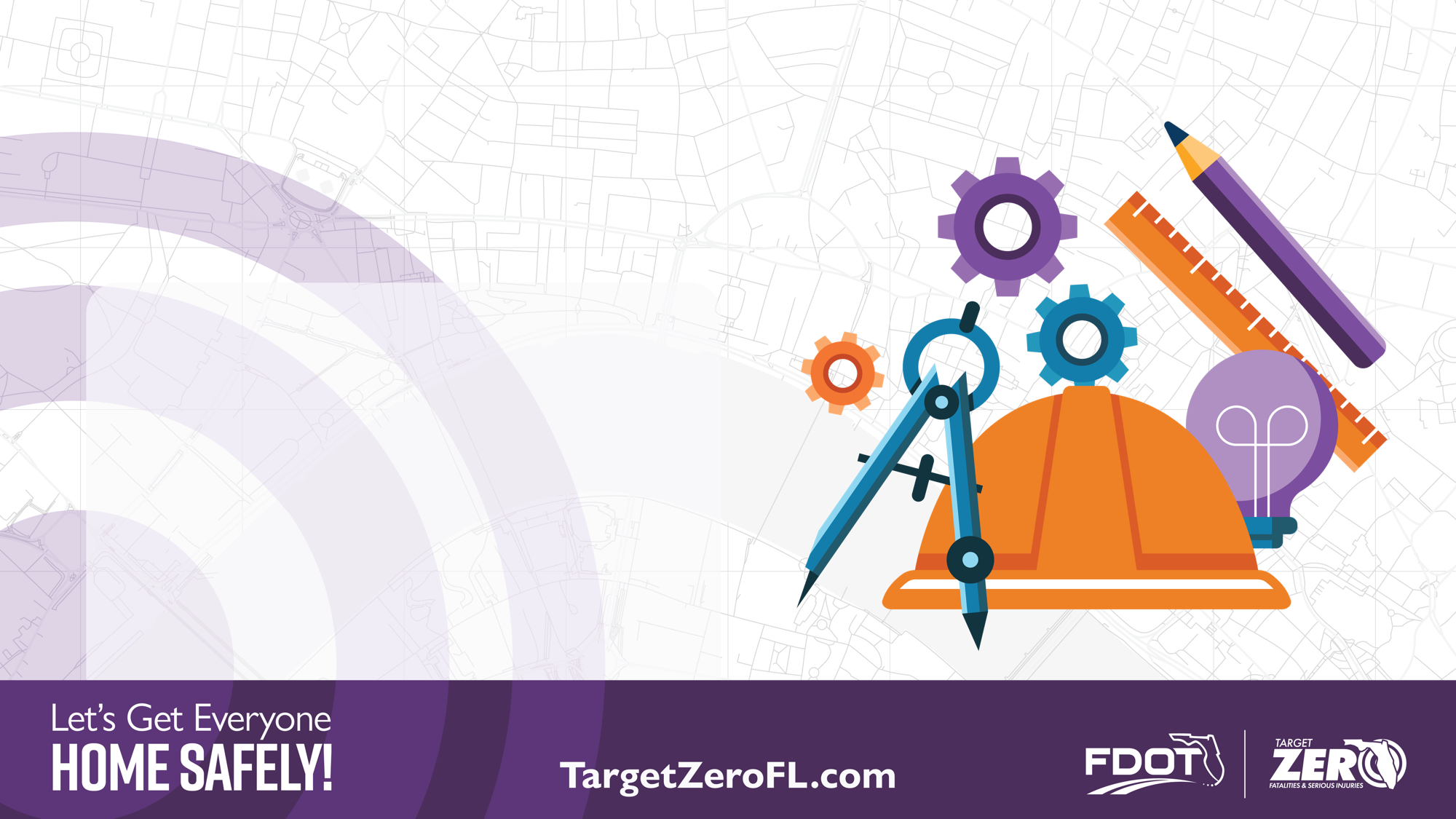 TARGET ZERO: BUILDING A SAFER FUTURE
TARGET ZERO REQUIRES MANY ENGINEERING DISCIPLINES TO CREATE SAFE ROADS:

Geotechnical engineers
Materials engineers
Roadway engineers
Traffic engineers
Drainage engineers
Electrical engineers
Structural engineers
[Speaker Notes: To really get to Target Zero, zero fatalities and serious injuries, requires the cooperative work of a wide range of engineering disciplines (along with all of our other partners, too!). To engineer towards Target Zero requires each discipline to bring their particular knowledge and specialty to bear on making the roadway safer. Each little thing done a little better helps make the roadway environment safer for all users.

These are just a few of the engineering disciplines that work together inorder for our roadways to safely move people and goods:
Geotechnical engineering – creating stable foundations for the roadways andthe structures that are used related to the roadways. It all begins with a goodfoundation.
Materials engineering – creating good road surfaces that can withstand thedemands of all the users including the heavy freight vehicles that bringproducts to market. Ensuring that these road surfaces have the appropriateamount of friction to allow vehicles to maintain control while cornering,stopping, or accelerating.
Roadway engineering – designing and constructing roadways that willperform as expected allowing vehicles to travel at safe speeds without losingcontrol. This includes all the geometric design features like how steep a hillis, how tight a curve is, and how much the roadway is banked. This alsoincludes things like designing intersections to accommodate all usersincluding cars, trucks, pedestrians, bicycles, and micromobility.
Traffic engineering – providing information to the users about the spacesdesigned for them. This includes pavement markings like lane lines,crosswalks, and stop lines. It also includes traffic control features like trafficsignals, pedestrian beacons, and bikeways.
Drainage engineering – accommodating the quick removal of heavy rainflows from the roadway and conveying these collected waters to theappropriate place. This improves safety by helping to eliminate the potentialfor hydroplaning and flooding.
Electrical engineering – providing for highway lighting and for the operationof traffic signals and Intelligent Transportation Systems devices. Also layingthe future for automated vehicles and a safer roadway environment.Structural engineering – designing bridges, culverts, and the structuralsupports for traffic signals and highway signs.]
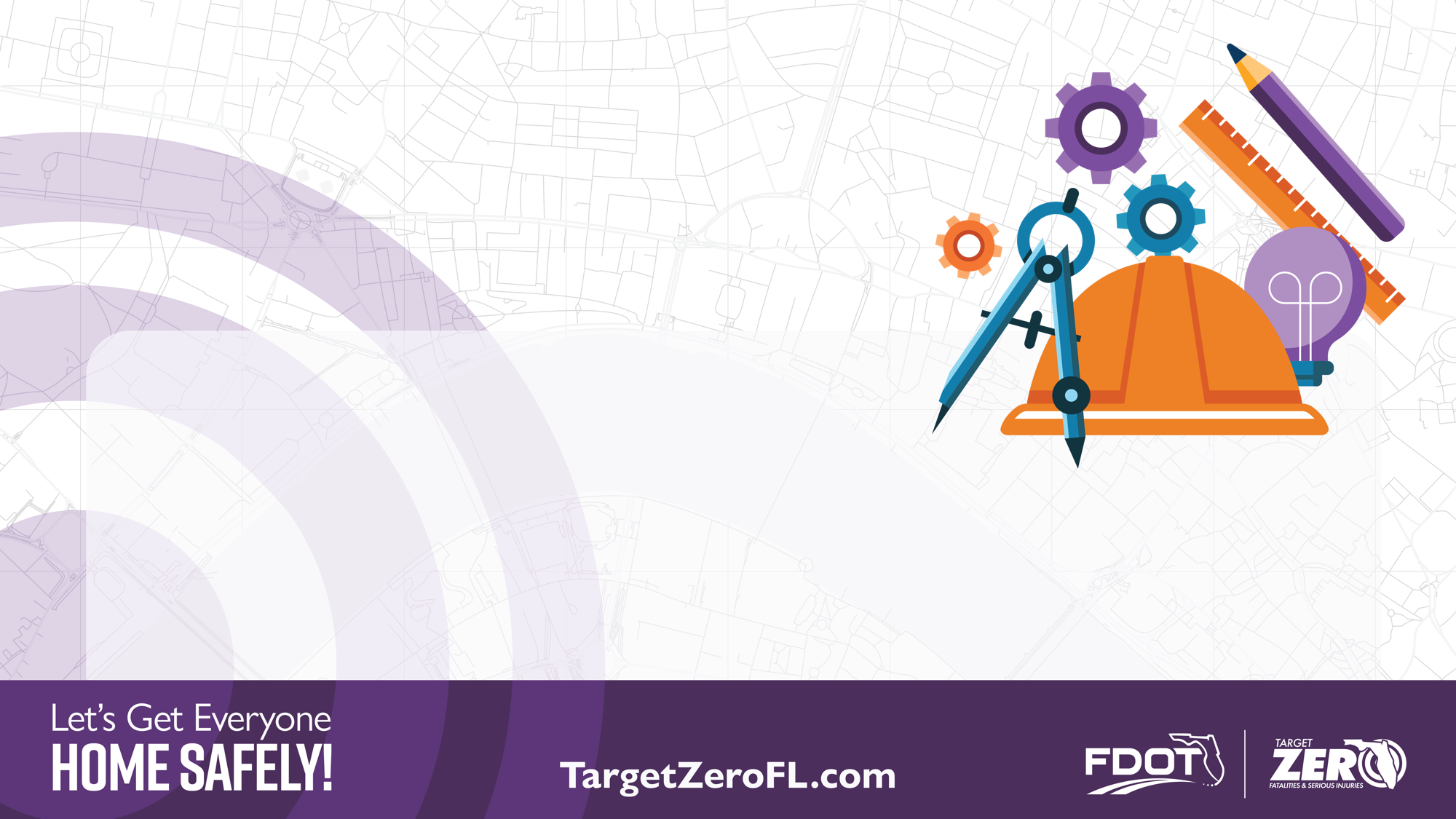 Safety Trivia & Answer
QUESTION: How much is the kinetic energy in a car crash reduced if the speed of the vehicle is reduced by half?
A. 25%
B. 50%
C. 66%
D. 75%
Answer: D
Explanation: The formula for kinetic energy is ½mv2 where m is the mass and v is the velocity (speed). By cutting the velocity in half, the resulting kinetic energy is just ¼ of what it was before, resulting in a 75% reduction in kinetic energy. This greatly reduces the severity of a crash. Reducing kinetic energy in crashes is one of the key components of the Safe System Approach.
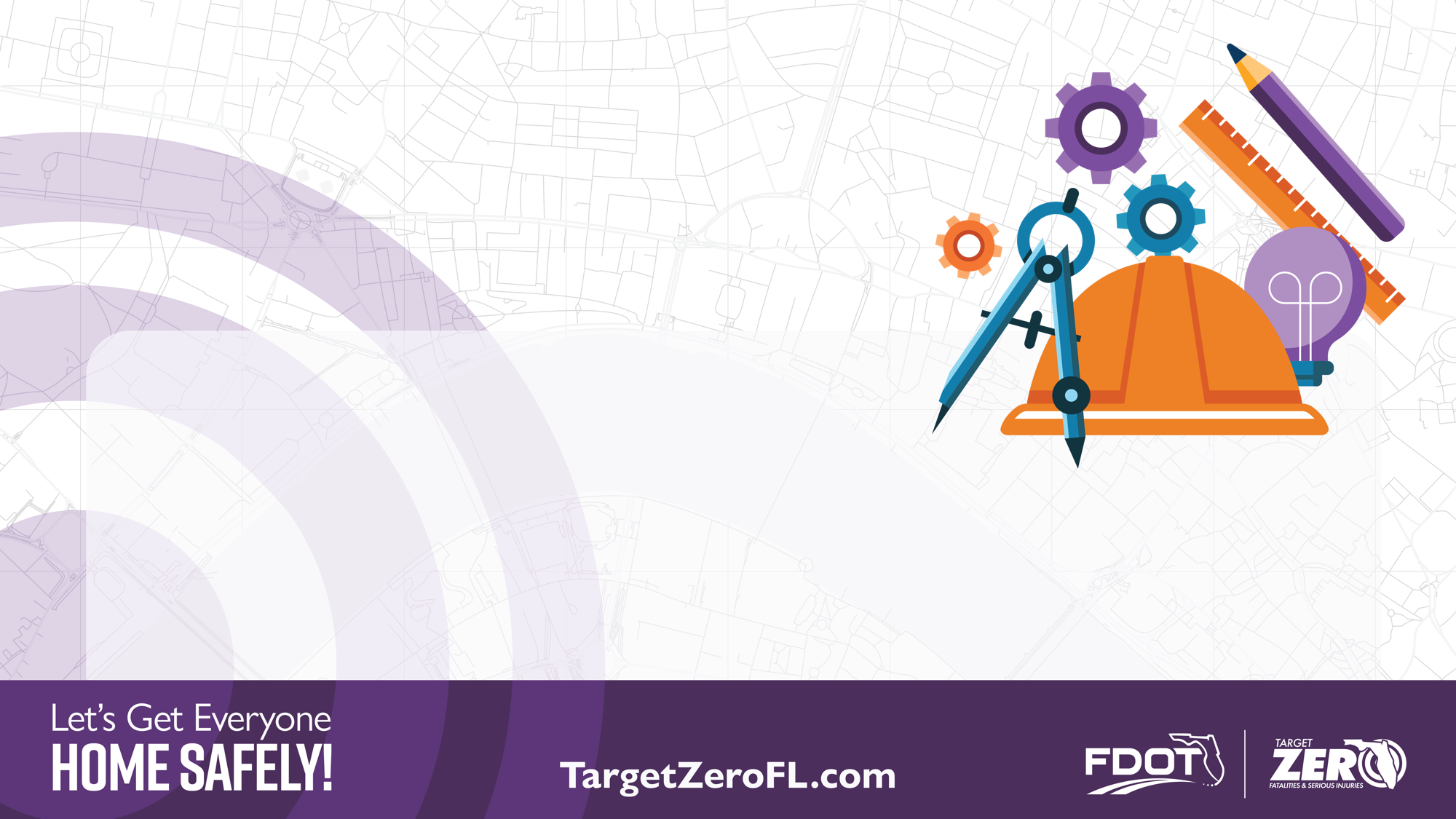 Safety Trivia & Answer
Question: What does “superelevation” refer to with relation to roadway safety?
A. Something at a very high altitude
B. A really steep hill
C. The banking of the roadway surface
D. A very fast-moving escalator at a pedestrian bridge
Answer: C
Explanation: The banking of the roadway on a curve to reduce the likelihood of a vehicle sliding off the roadway is called superelevation. It is used on high-speed roadways to help overcome the forces that would cause a vehicle to slide off the roadway. For an extreme example of superelevation, consider a NASCAR track and how steeply the turns are banked to keep the 200+ mph race cars on the track.